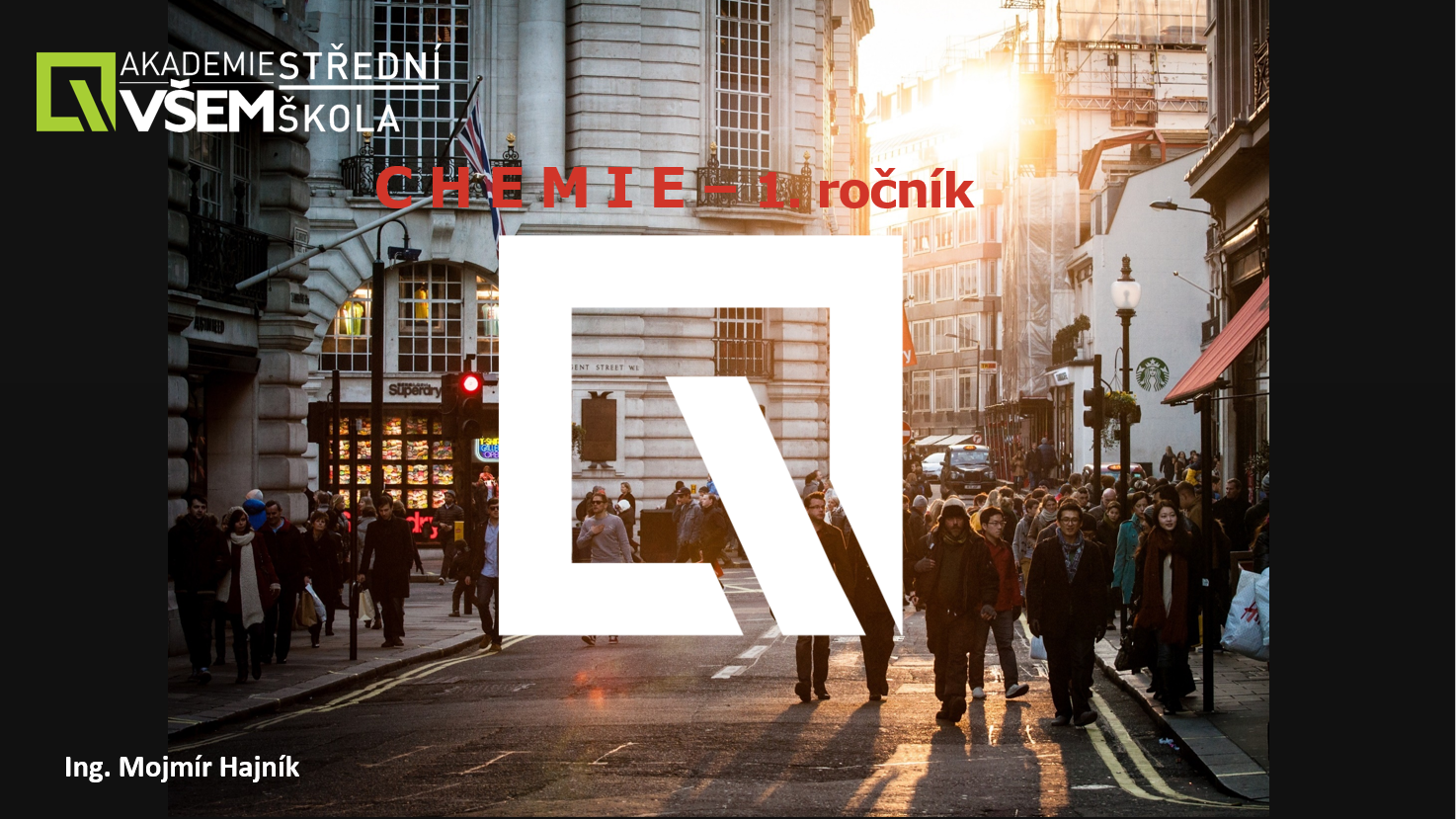 A N O R G A N I C K Á
    C H E M I E   -  III.
ANORGANICKÁ  CHEMIE  III.   

     HALOGENY  -  prvky VII.A  SKUPINY
	( Fluor. Chlor. Brom. Jod. Astat )
	 Výskyt v přírodě, vlastnosti, průmyslová výroba, laboratorní příprava,	 	 významné sloučeniny anorganické chemie, použití v praxi.	

 	 BOR  A  KOVY  III.A  SKUPINY
	 ( Bor. Hliník. Galium. Indium. Thallium )
	  Výskyt v přírodě, vlastnosti, průmyslová výroba, laboratorní příprava,	  významné sloučeniny anorganické chemie, použití v praxi.
CHALKOGENY  -  prvky VI.A  SKUPINY
	  ( Síra. Selen. Tellur. Polonium )
	  Výskyt v přírodě, vlastnosti, průmyslová výroba, laboratorní příprava,	   významné sloučeniny anorganické chemie, použití v praxi.

	  KOVY  IV.A  SKUPINY
	  ( Cín. Olovo )
	  Výskyt v přírodě, vlastnosti, průmyslová výroba, laboratorní příprava,	   významné sloučeniny anorganické chemie, použití v praxi.

	   ANORGANICKÁ  CHEMIE  III.  -   Slitiny  kovů
ANORGANICKÁ  CHEMIE  III.  

     Studenti pracují ve dvojicích. Vyhledají si informace k zadanému tématu zdroje e-učebnic chemie.
      Zadané téma si rozdělí a každý vytvoří strukturovaný zápis. Efektivně spolupracují při vrstevnickém vyučování, následně si vzájemně předají své zápisy k hodině chemie.
      Závěrem hodiny se studenti recipročně vyzkoušejí ze znalostí nové látky učiva chemických prvků anorganické chemie.
      Sebereflexí a vnitřní motivací si studenti společně vyhodnotí a ocení nejlepší portfolio zápisů.